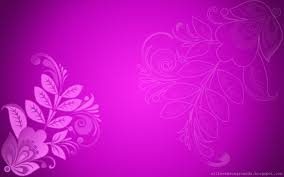 UNDANG-UNDANG REPUBLIK INDONESIA
NOMOR 5 TAHUN 2014
TENTANG APARATUR SIPIL NEGARA 
DAN PERATURAN PEMERINTAH NOMOR 11 TAHUN 2017 TENTANG MANAJEMEN PNS
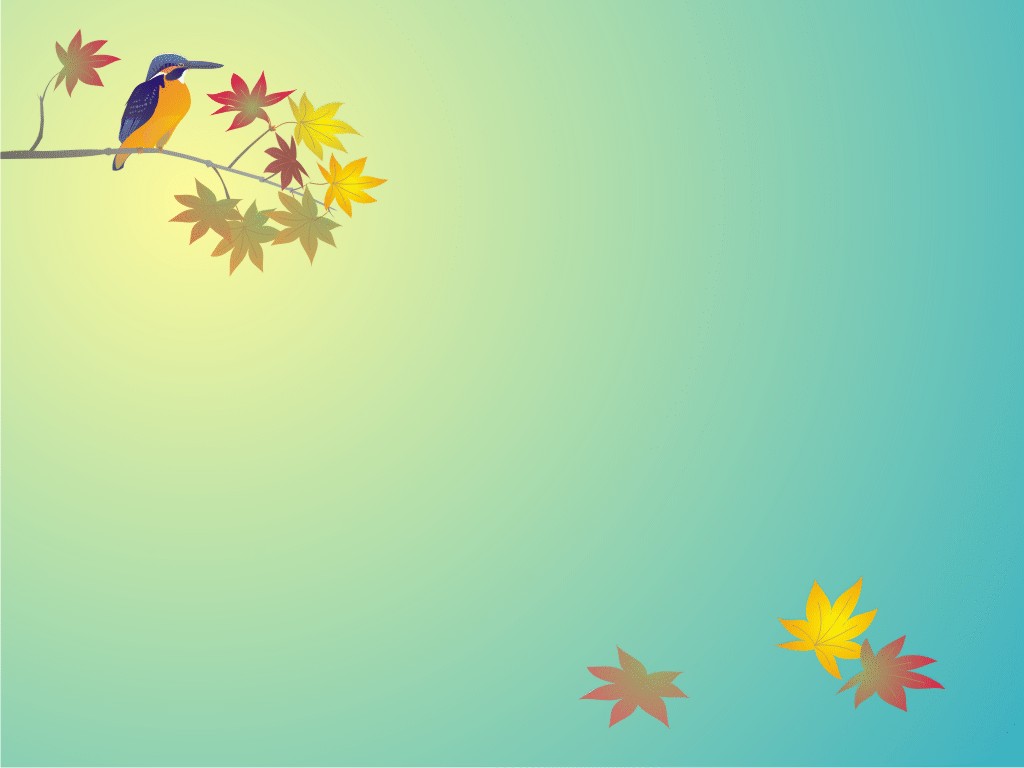 BADAN KEPEGAWAIAN NEGARA
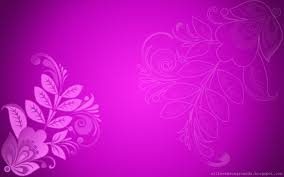 Pegawai ASN
Diangkat sebagai Pegawai Tetap oleh Pejabat Pembina Kepegawaian dan memiliki NIP
PNS
Pelaksana Kebijakan Publik
Pelayanan Publik
Perekat dan Pemersatu Bangsa
Fungsi
UU NO. 5 TH 2014 Aparatur Sipil Negara
Pegawai ASN
Melaksanakan Kebijakan Publik
 Memberikan Pelayanan Publik
 Mempererat persatuan dan kesatuan
Tugas
Perencana, pelaksana dan pengawas penyelenggaraan tugas umum pemerintahan dan pembangunan
Peran
PPPK
Pegawai ASN
Diangkat sebagai Pegawai dengan perjanjian kerja oleh Pejabat Pembina Kepegawaian sesuai kebutuhan
JABATAN ASN
Jabatan Administrator bertanggungjawab memimpin 	pelaksanaan seluruh kegiatan pelayanan publik serta adm 	pemerintahan dan pembangunan
 Jabatan Pengawas bertanggungjawab mengendalikan pelak 	kegiatan yang dilakukan oleh pejabat pelaksana 
 Jabatan Pelaksana bertanggungjawab melaksanakan kegiatan 	pelayanan publik serta administrasi pemerintahan dan 	pembangunan
Jabatan Administrasi
Jabatan Fungsional Keahlian
 Ahli Utama
 Ahli Madya
 Ahli Muda
 Ahli Pertama
Jabatan Fungsional Keterampilan
 Penyelia
 Mahir
 Terampil
 Pemula
Jabatan Fungsional
Tingkat Nasional dpt berasal dari non PNS ditetapkan oleh Pansel
Jabatan Pimpinan Tinggi
Jabatan  Pimpinan Tinggi Utama
Jabatan Pimpinan Tinggi Madya
Jabatan Pimpinan Tinggi Pratama
Dilakukan PNS antar kab/kota dalam satu provinsi
Syarat Jabatan  Pimpinan Tinggi :
 Kompetensi
 Kualifikasi
 Kepangkatan
 Pendidikan dan Pelatiham
 Rekam jejak jabatan
 Integritas
 Syarat lain yang dibutuhkan
HAK DAN KEWAJIBAN
Gaji, tunjangan dan fasilitas
 Cuti
 Jaminan pensiun dan jaminan hari tua
 Perlindungan
 Pengembangan kompetensi
HAK
PNS
Gaji dan tunjangan
 Cuti
 Perlindungan
 Pengembangan kompetensi
PPPK
KEWAJIBAN
Setia & taat pada Pancasila, UUD ‘45, NKRI & 	pemerintahan yg sah
Menjaga persatuan dan kesatuan bangsa
 Melaksanakan kebijakan yang dirumuskan 	pejabat pemerintah yang berwenang
 Mentaati ketentuan peraturan per-UU-an
 Menunjukkan integritas dan keteladanan
Menyimpan rahasia
 Bersedia ditempatkan diseluruh NKRI
PNS DAN PPPK
KELEMBAGAAN
KEMENPAN & RB
KASN
LAN
BKN
Menyelenggarakan 	urusan pemerintahan 	dibidang pendayagunaan 	aparatur negara
 	kewenangan perumusan 	dan penetapan kebijakan 
 	Koordinasi dan 	sinkronisasi kebijakan
 	Pengawasan dan 	pelaksanaan kebijakan 	ASN
Kewenangan monitoring dan evaluasi pelaksanaan kebijakan dan manajemen ASN untuk menjamin sistem merit serta pengawasan terhadap penerapan asas serta kode etik dan kode perilaku ASN
Kewenangan 	penelitian, 	pengkajian kebijakan 	manajemen ASN
 	Pembinaan dan 	penyelenggaraan 	pendidikan dan 	pelatihan ASN
Kewenangan 	penyelenggaraan 	manajemen ASN
 	Pengawasan dan 	pengendalian 	pelaksanaan norma, 	standar, prosedur, dan 	kriteria manajemen 	ASN
KEANGGOTAAN KASN
 Jumlah 7 orang anggota
 usia min 50 tahun
 pendidikan S2
 diangkat oleh Presiden
 masa jabatan 5 tahun
SISTEM MERIT
Manajemen ASN berdasarkan sistem merit adalah kebijakan manajemen ASN berdasarkan pada kualifikasi, kompetensi dan kinerja tanpa diskriminasi.
Kriteria sistem merit:
Seluruh jabatan sudah memiliki standar kompetensi jabatan;
Perencanaan kebutuhan pegawai sesuai dengan kerja;
Pelaksanaan seleksi dan promosi dilakukan secara terbuka;
Memiliki manajemen karir (promosi, pengembangan pola karir dan rencana suksesi yang diperoleh dari manajemen talenta;
Memberikan penghargaan dan sanksi atas penilaian kinerja;
Mempunyai kode etik dan perilaku;
Kesempatan pengembangan kompetensi;
Perlindungan kepada pegawai;
Memiliki sistem informasi berbasis kompetensi yang terintegrasi.
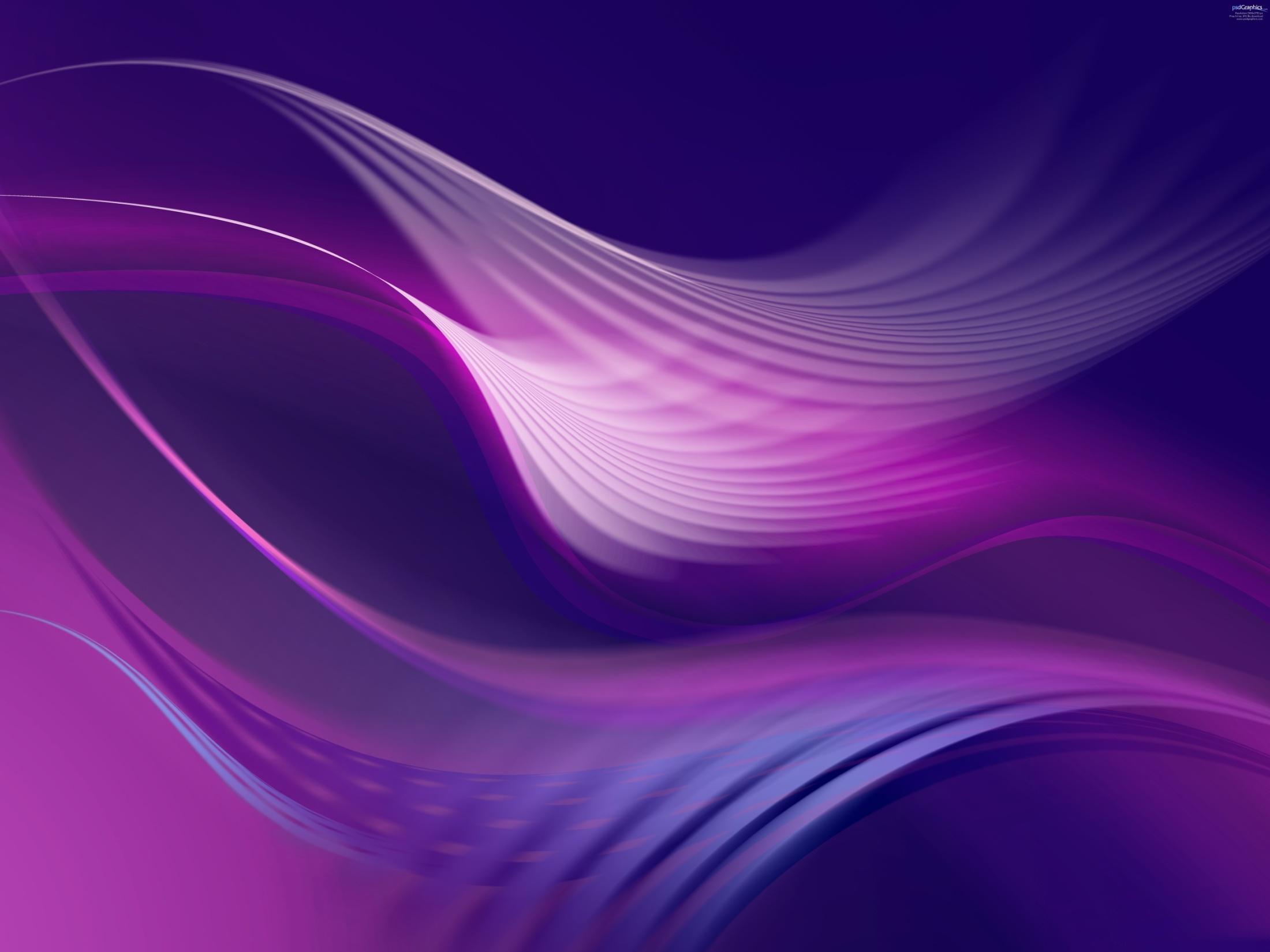 MANAJEMEN PNS
Manajemen PNS adalah pengelolaan PNS untuk menghasilkan PNS yang profesional, memiliki nilai dasar, etika profesi, bebas dari intervensi politik dan bersih dari praktek KKN.
PENYUSUNAN DAN PENETAPAN KEBUTUHAN
Instansi wajib menyusun kebutuhan jumlah dan jenis jabatan PNS berdasarakan 	analisis jabatan dan analisis beban kerja
 	Kebutuhan jumlah dan jenis jabatan dilakukan dalam jangka waktu 5 tahun yang 	diperinci per 1 (satu) tahun berdasarkan prioritas kebutuhan
PENGADAAN
Didasarkan pada penetapan kebutuhan
 	Dilakukan melalui tahapan perencanaan, pengumuman lowongan, pelamaran, 	seleksi, pengumuman hasil seleksi, masa percobaan dan pengangkatan menjadi 	PNS
  	Seleksi administrasi, kompetensi dasar dan seleksi kompetensi bidang
 	CPNS wajib menjalani masa percobaan selama 1 tahun
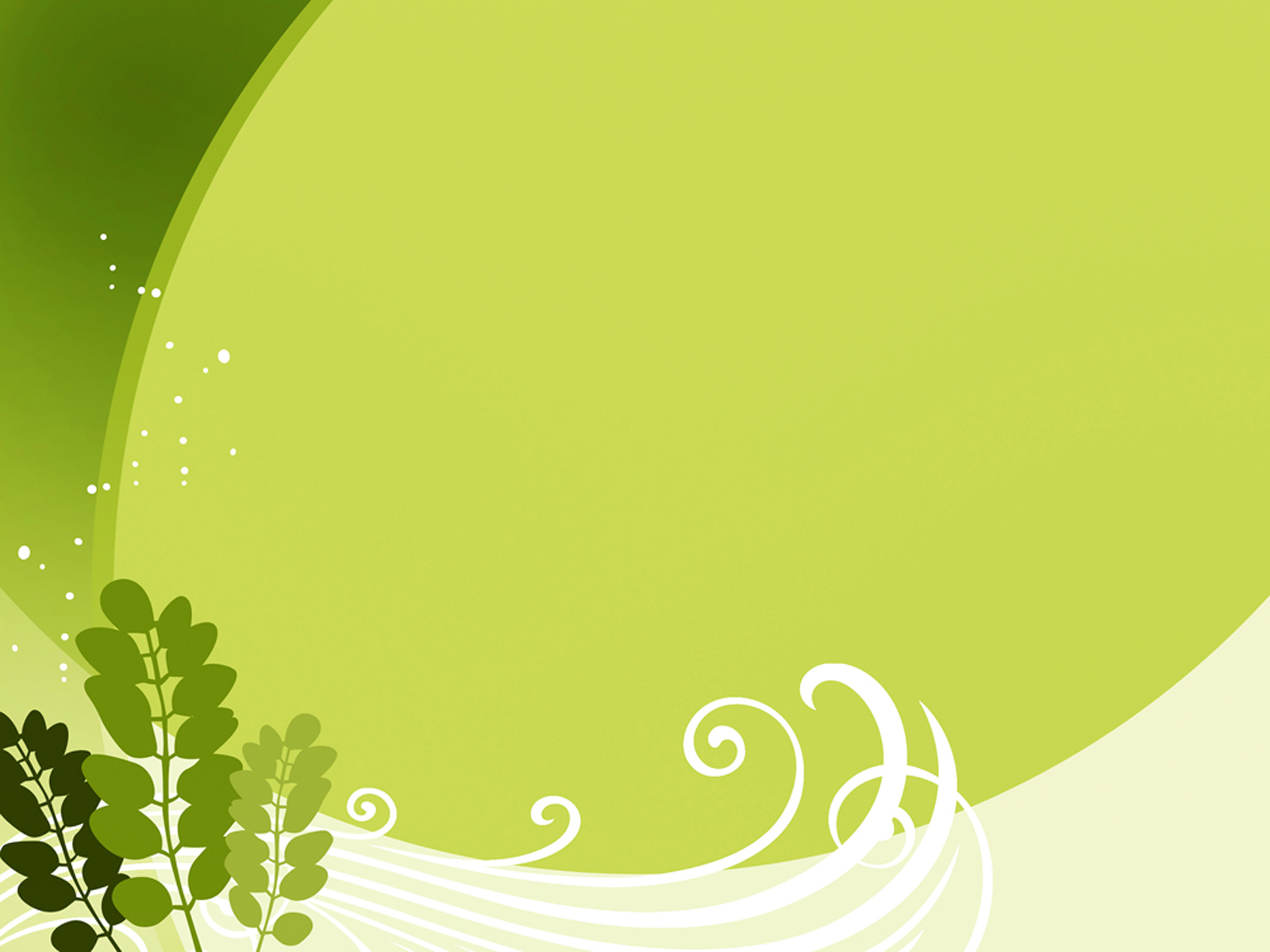 MANAJEMEN PNS
Lanjutan …………………
PANGKAT DAN JABATAN
PNS diangkat dalam pangkat dan 	jabatan berdasarkan perbandingan 	obyektif antara kompetensi, kualifikasi 	dan persyaratan lain yang diperlukan 	oleh jabatan dengan kompetensi, 	kualifikasi dan persyaratan yang 	dimiliki oleh pegawai
Pangkat adalah kedudukan yang menunjukkan tingkat jabatan berdasarkan tingkat kesulitan, tanggung jawab, dampak, dan persyaratan kualifikasi pekerjaan yang digunakan sebagai dasar penggajian.
Jabatan adalah kedudukan yang menunjukkan fungsi tugas, tanggung jawab, wewenang dan hak seseorang pegawai ASN dalam satuan organisasi.
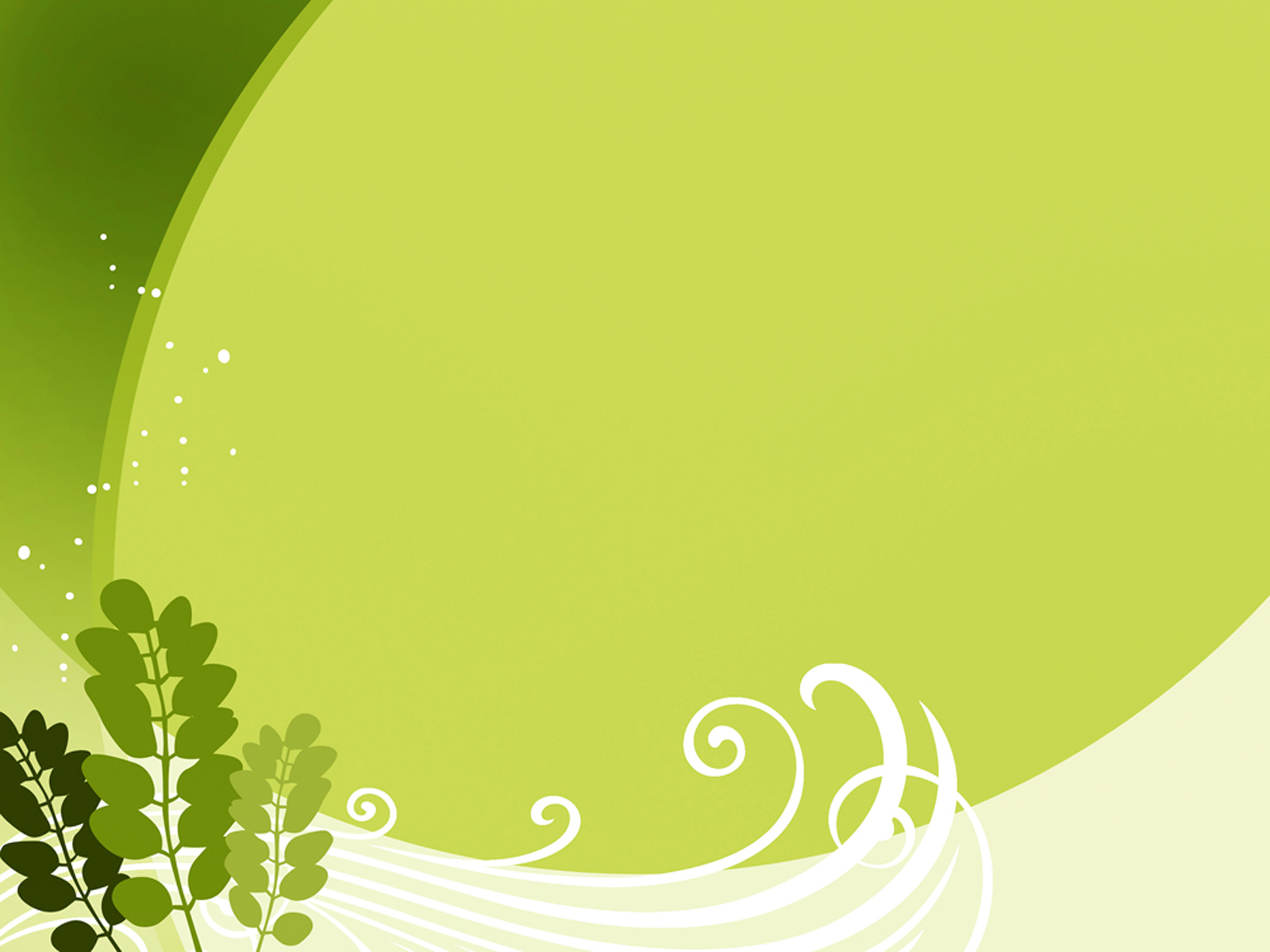 MANAJEMEN PNS
Lanjutan …………………
PENGEMBANGAN KARIER
Pengembangan karier,  pengembangan kompetensi, pola karier dan promosi merupakan manajemen karier PNS dengan prinsip sistem merit.
Karier didasarkan pada kualifikasi, 	kompetensi, penilaian kinerja dan 	kebutuhan  instansi pemerintah
 	Mempertimbangkan integritas dan 	moralitas
 	Pengembangan kompetensi (teknis, 	manajerial, sosial kultural)
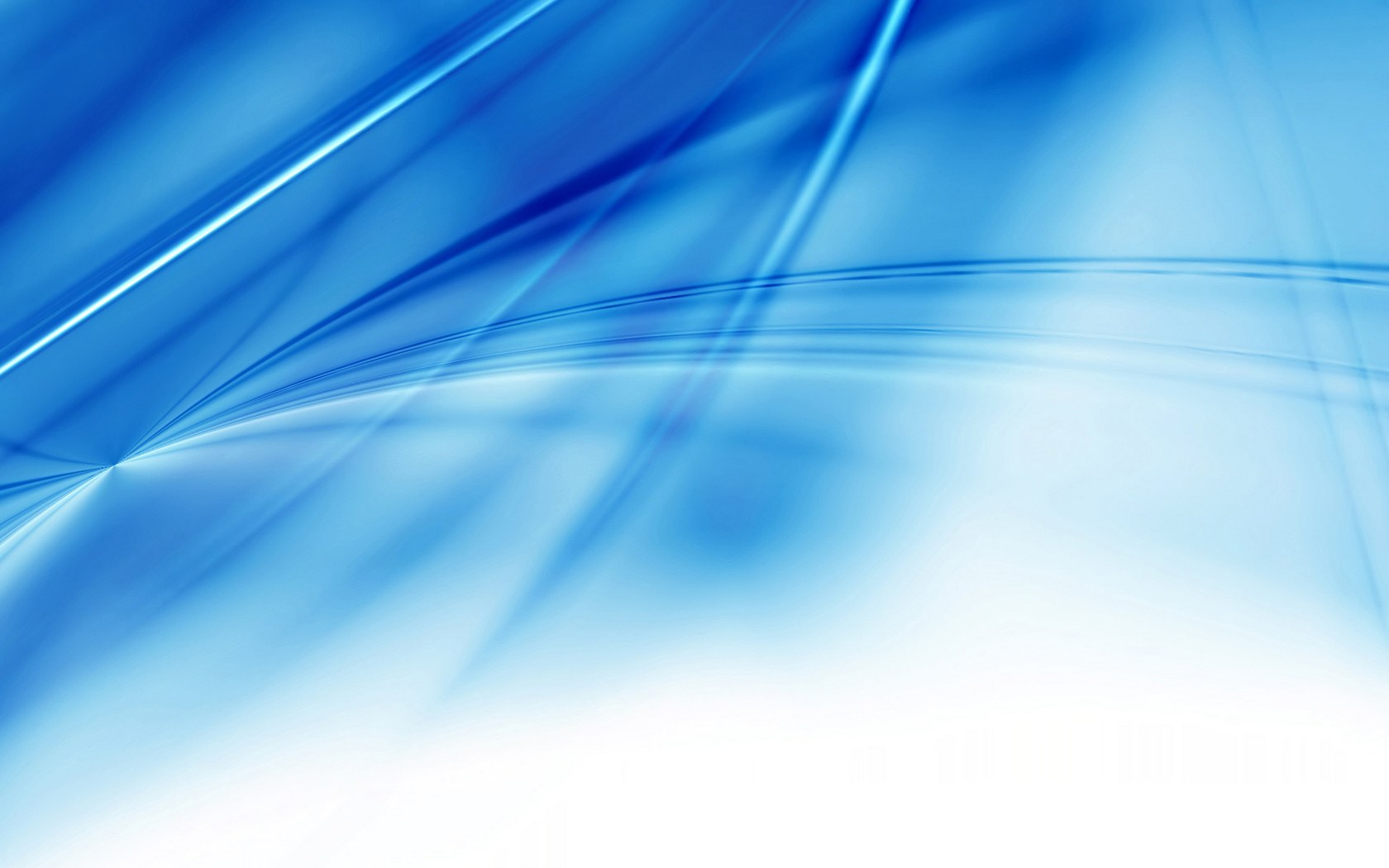 MANAJEMEN PNS
Lanjutan …………………
PROMOSI
POLA KARIER
Pejabat administrasi dan fungsional PNS dilakukan oleh Pejabat Pembina Kepegawaian setelah mendapat  pertimbangan dari Tim Penilai Kinerja PNS yang dibentuk oleh pejabat yang berwenang
Pola karier terintegrasi secara  	nasional
 	Instansi menyusun pola karier 	secara khusus sesuai dengan 	kebutuhan berdasarkan pola 	karier nasional
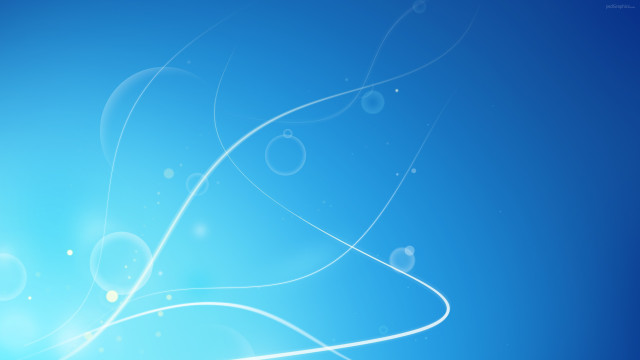 MANAJEMEN PNS
Lanjutan …………………
PENILAIAN KINERJA
Pembinaan PNS didasarkan pada sistem prestasi dan sistem karier
 	Penilaian kinerja berdasarkan perencanaan kinerja pada tingkat individu, 	unit dan organisasi dengan target, capaian, hasil dan manfaat yang dicapai 	serta perilaku  PNS
 	Penilaian kinerja secara obyektif, terukur, akuntabel, partisipatif dan 	transparan
 	Penilaian kinerja dapat mempertimbangkan pendapat rekan kerja setingkat 	dan bawahannya
 	Hasil penilaian kinerja disampaikan kepada Tim Penilai Kinerja
 	Hasil penilaian kinerja dapat digunakan untuk :
	  Pengembangan PNS
	  Pengangkatan jabatan
	  Kenaikan pangkat
	  Pemberian tunjangan
	  Sanksi
	  Mutasi dan promosi
	  Pendidikan dan Pelatihan
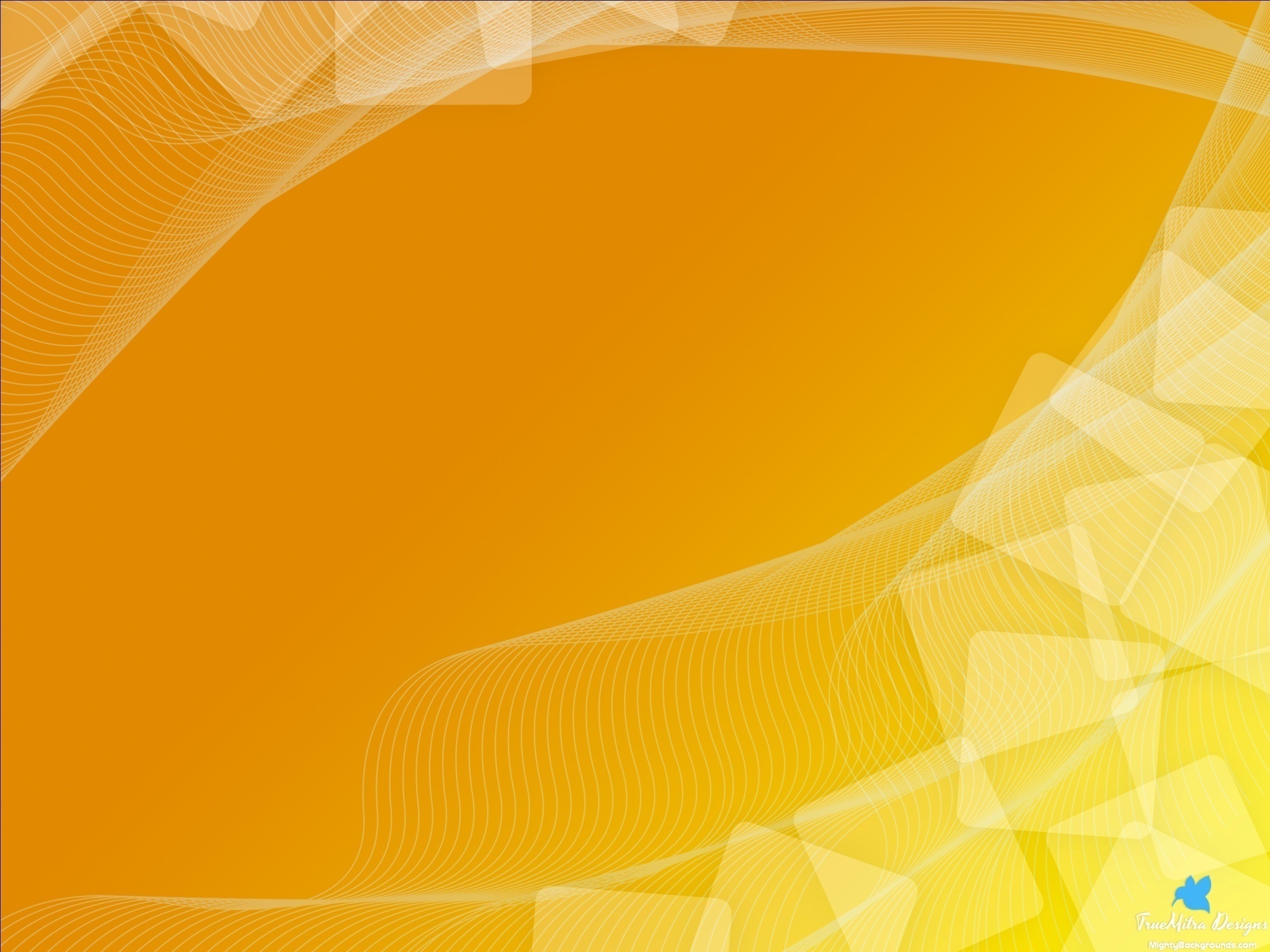 MANAJEMEN PNS
PENGGAJIAN DAN TUNJANGAN
Lanjutan …………………
Gaji adil dan layak
 	Dibayarkan sesuai beban kerja, tanggungjawab, 	dan resiko pekerjaan
 	Gaji pelaksanaannya dilakukan secara bertahap
 	Tunjangan kinerja dan tunjangan kemahalan
PENGHARGAAN
Tanda kehormatan
 	Kenaikan pangkat istimewa
 	Pengembangan kompetensi
 	Menghadiri acara resmi kenegaraan
DISIPLIN
Instansi wajib melaksanakan penegakan 	disiplin
 	Pelanggaran disiplin dijatuhi hukuman disiplin
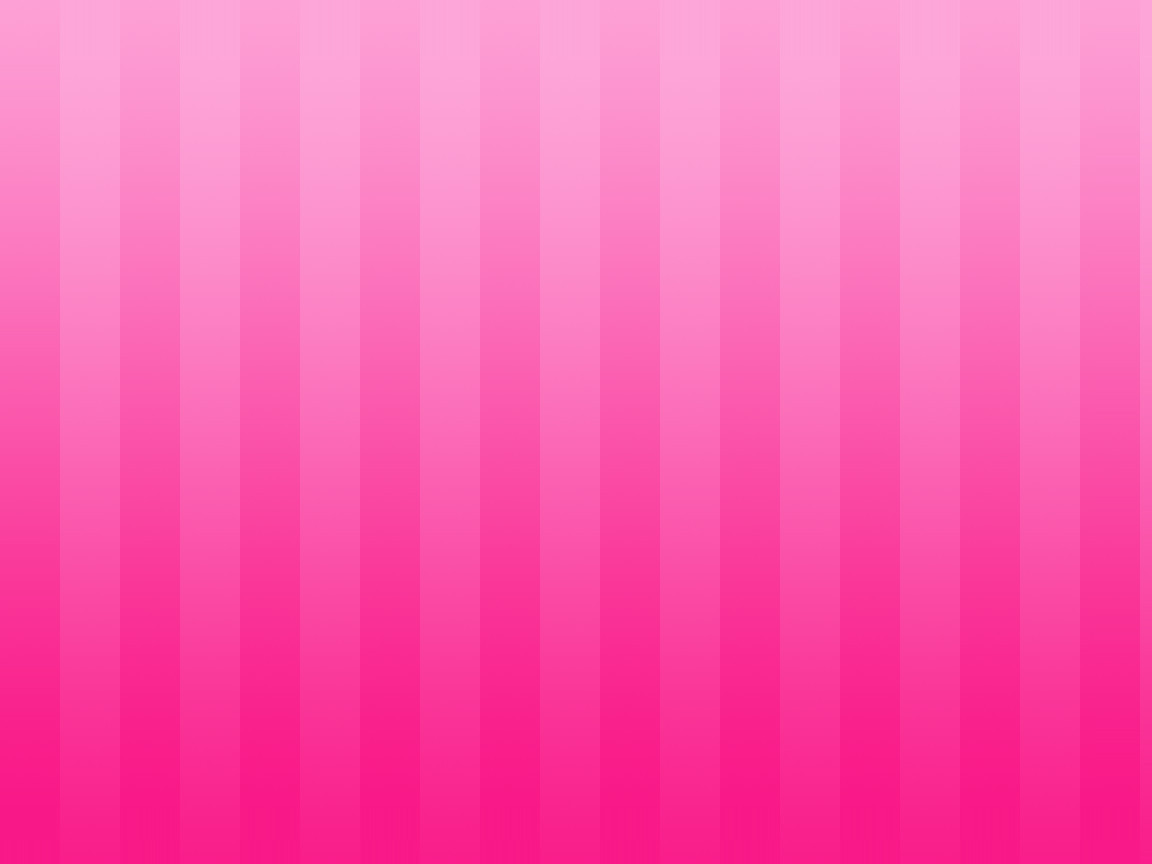 MANAJEMEN PNS
Lanjutan …………………
PEMBERHENTIAN
Pemberhentian dengan hormat, karena :
  	Meninggal dunia
  	Atas permintaan sendiri
 	Mencapai BUP
 	Perampingan organisasi
 	Tidak cakap jasmani/rohani
Pemberhentian dengan hormat atau tidak diberhentikan karena dihukum penjara paling singkat 2 (dua) tahun tidak berencana
Pemberhentian dengan hormat tidak atas permintaan sendiri karena melakukan pelanggaran disiplin tingkat berat
Pemberhentian tidak dengan hormat :
 	Menyeleweng thd Pancasila, UUD 1945
 	Dihukum penjara atau kurungan
 	Menjadi anggota/pengurus partai politik
 	Dihukum penjara paling singkat 2 tahun 	dgn berencana
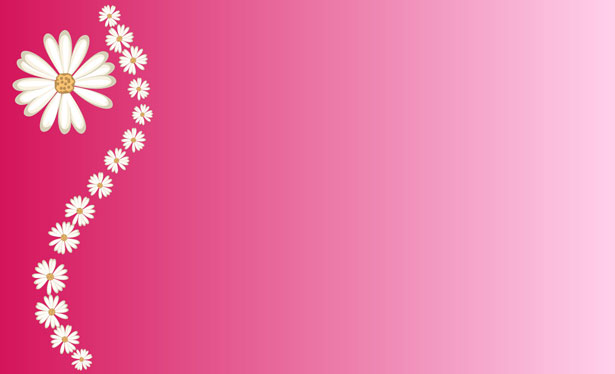 MANAJEMEN PNS
Lanjutan …………………
Administrator
 Pengawas
 Pelaksana
58 tahun Pejabat Administrasi
Batas Usia Pensiun (BUP)
60 tahun Pejabat Pimpinan Tinggi
Pejabat fungsional sesuai dengan ketentuan Per-UU-an
58 tahun: Ahli Muda, Ahli Pratama, dan Keterampilan
60 tahun: Ahli Madya
65 tahun: Ahli Utama
MANAJEMEN PNS
Lanjutan …………………
JAMINAN PENSIUN DAN JAMINAN HARI TUA
PNS berhenti diberikan jaminan pensiun, dan apabila :
 	Meninggal dunia
 	Atas permintaan sendiri dgn usia dan MK tertentu
  Mencapai BUP
 	Perampingan organisasi atau kebijakan pemerintah yg mengakibatkan 	pensiun dini
 	Tidak cakap jasmani/rohani 
Pembiayaan Pensiun : pemerintah dan iuran PNS
PERLINDUNGAN
Jaminan kesehatan
 	Jaminan kecelakaan kerja
 	Jaminan kematian
 	Bantuan hukum
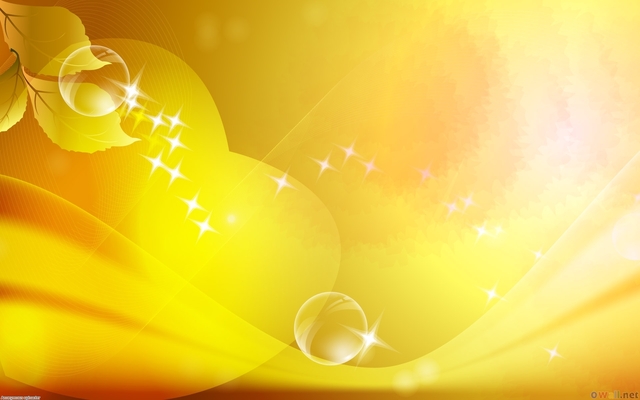 MANAJEMEN PPPK
Pengangkatan PPPK ditunjuk dengan keputusan Pejabat Pembina Kepegawaian
Masa perjanjian kerja paling singkat 1 tahun dan dapat diperpanjang sesuai 	kebutuhan
PPPK tidak dapat diangkat secara otomatis menjadi Calon PNS harus melalui 	seleksi sesuai dengan ketentuan per-UU-an
Perlindungan Pemerintah :
	Jaminan hari tua
Jaminan kesehatan
 	Jaminan kecelakaan kerja
 	Jaminan kematian
 	Bantuan hukum
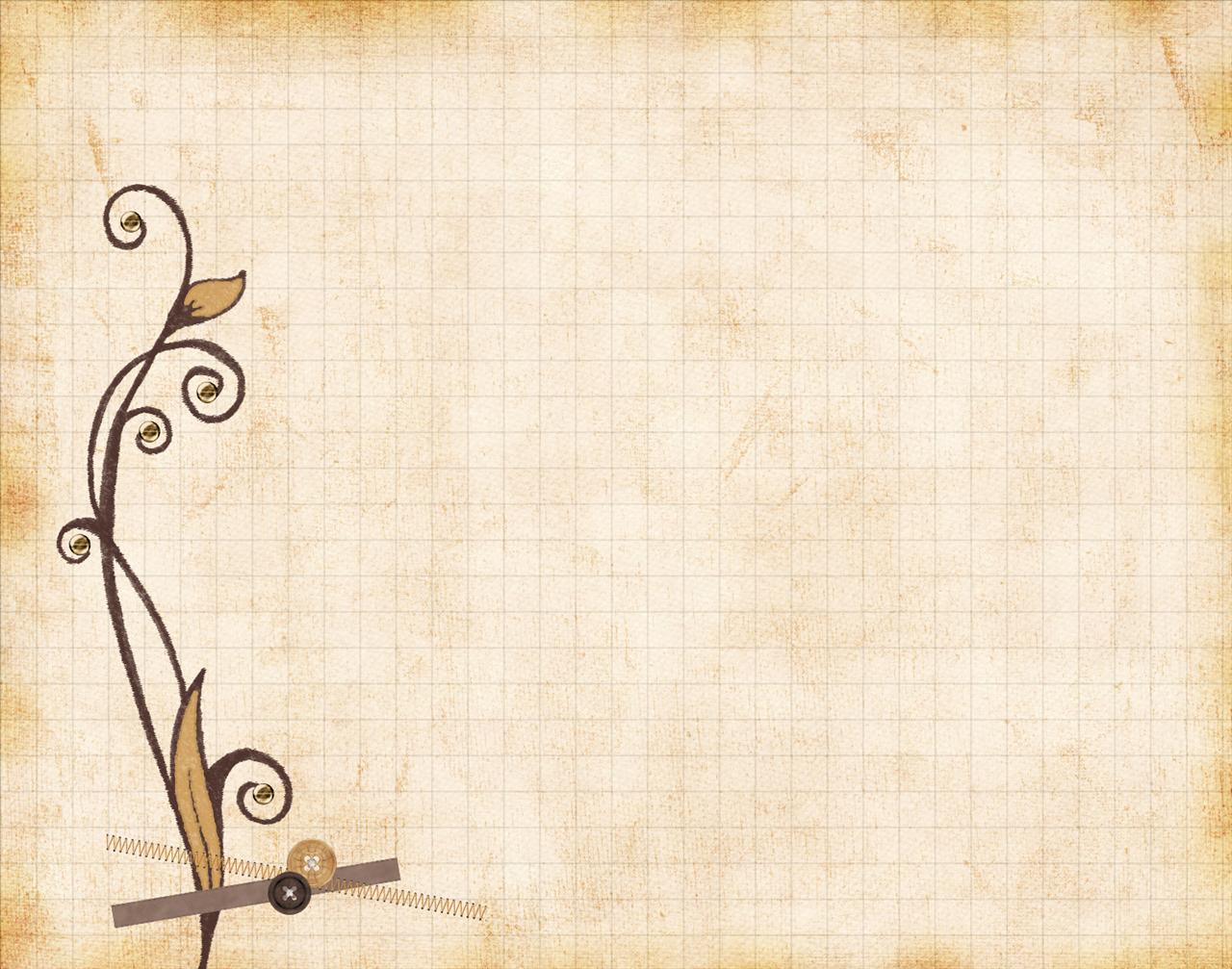 SISTEM INFORMASI ASN
Akurasi data dalam sistem informasi ASN, setiap instansi wajib memutakhirkan data secara berkala dan menyampaikannya kepada BKN
PENYELESAIAN SENGKETA
Banding administratif diajukan kepada badan pertimbangan ASN
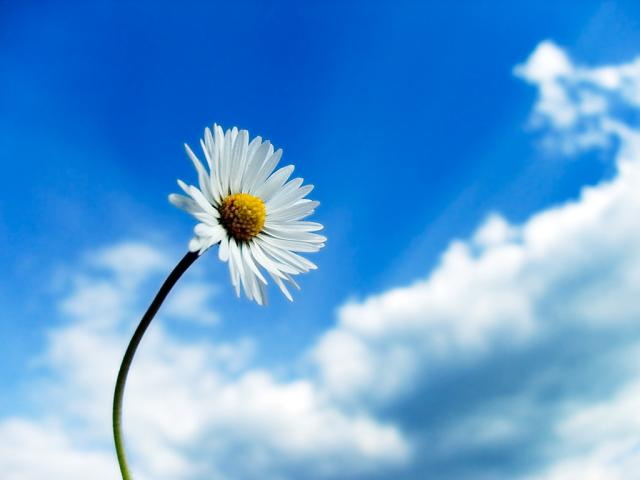 m
a
T
e
r
i
a
h
k
s
i